Консультирование родителей: плюсы и минусы
Подготовил:
учитель-логопед МДОУ «Детский сад № 57 «Катюша»
Забеленкова Н.В.
г. Тамбов
2024
В законе Российской Федерации «Об образовании» указано, что одной из основных задач, стоящих перед детским садом, является взаимодействие с семьей для обеспечения полноценного развития ребенка [1].   


    Во ФГОС ДО большое внимания уделяется работе с родителями: отмечено, что одним из принципов дошкольного образования является сотрудничество Организации с семьей [8].


Согласно «Распоряжению Минпросвещения России от 06.08.2020 N Р–75 (ред. от 06.04.2021) при порядке оказания логопедической помощи в организации, обязательным является консультативная деятельность [2].
Логопедическая консультация – это вид медико-педагогического консультирования по вопросам различных речевых нарушений функционального или органического характера.
Задачи в рамках логопедического консультирования:
        оказание всесторонней помощи родителям (законным представителям) в обеспечении условий для развития детей;

        оказание консультативной помощи родителям (законным представителям) по различным вопросам речевого воспитания, обучения и развития детей дошкольного возраста;

        оказание содействия в социализации детей дошкольного возраста;

        проведение комплексной профилактики различных отклонений в речевом развитии детей дошкольного возраста;

        обеспечение взаимодействия между ДОУ и семьями воспитанников.
Основные принципы консультирования родителей (законных представителей) учителем-логопедом
Взаимоуважение и эмпатия 

Индивидуальный подход 

Сотрудничество и партнерство

Непрерывность и последовательность
Плюсы консультирования
Конфиденциальность;

      Максимально индивидуальный подход;

      Повышение родительской компетентности;

      Поддержка родителей (законных представителей) в образовании и воспитании ребенка с особыми потребностями
Минусы консультирования
Посещают не все родители;

         Конфликты между родителем (законным представителем) и педагогом. Когда учитель-логопед    говорит не только об успехах, но и над чем нужно поработать. Это «напрягает» родителей, ведь «детский сад всему должен научить» [7].
Заключение
Педагогическое консультирование родителей (законных представителей) является важным инструментом в работе учителя-логопеда. Оно позволяет установить эффективное взаимодействие между родителями (законными представителями) и педагогами, помогает родителям развивать навыки воспитания и обучения детей с нарушением речи.
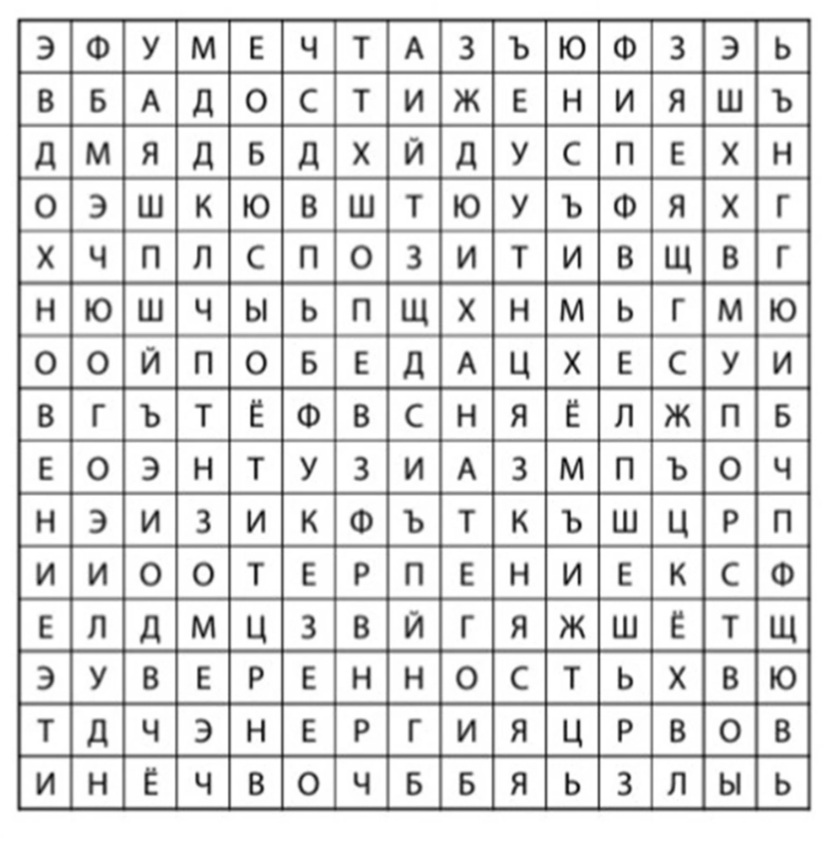 Таблица-
Мотиватор 
[5]
Список используемых источников
1. Распоряжение Минпросвещения России от 06.08.2020 N Р–75 (ред. от 06.04.2021) «Об утверждении примерного Положения об оказании логопедической помощи в организациях, осуществляющих образовательную деятельность».
2. Словари и энциклопедии [Электронный ресурс]. Толковый словарь Ожегова С.И.: https://gufo.me/dict/ozhegov 
3. Сертакова Н.М. Инновационные формы взаимодействия ДОУ с семьей. М.: Детство–Пресс: 2013.
4. https://навигаторыдетства.рф/ 
5. Telegram: Contact @psihologtutcom